Интеграция речевого развития с другими видами деятельности детей дошкольного возраста
Выполнила: 
Попова А.С.
Воспитатель средней группы МБДОУ №15
Интеграция – это состояние (или процесс, ведущий к такому состоянию) связанности, взаимопроникновения и взаимодействия отдельных образовательных областей, обеспечивающее целостность образовательного процесса.
Образовательная область «Познание»
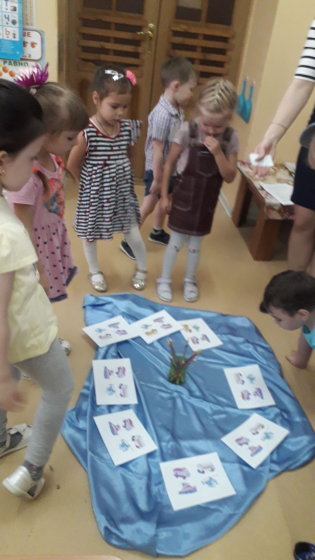 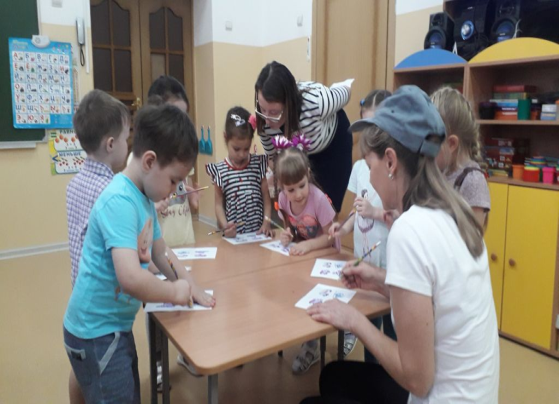 «Мелкая моторика рук»
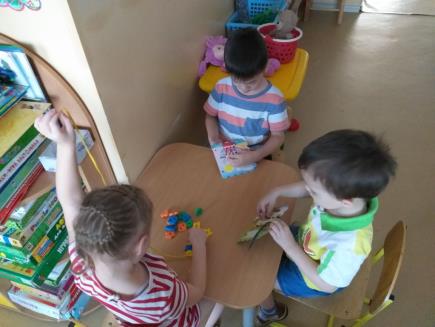 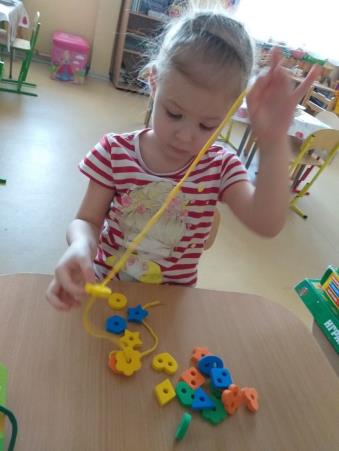 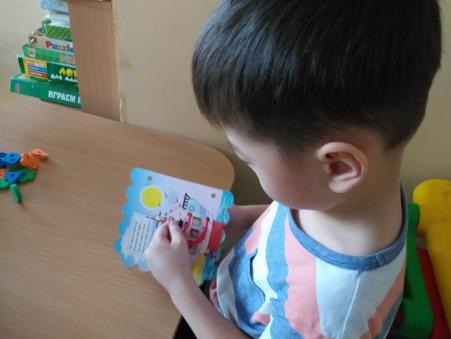 Образовательная область «Речевое развитие»
«Пальчиковая гимнастика»
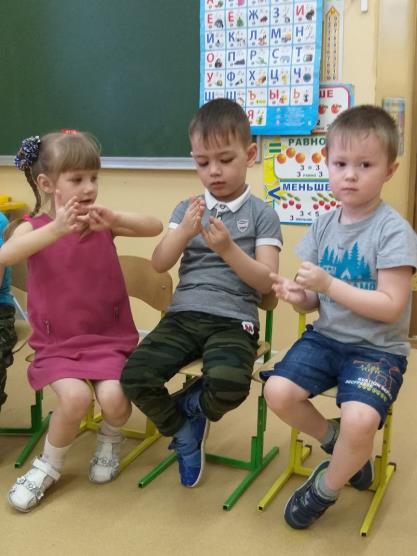 Образовательная область «Художественно-эстетическое развитие»
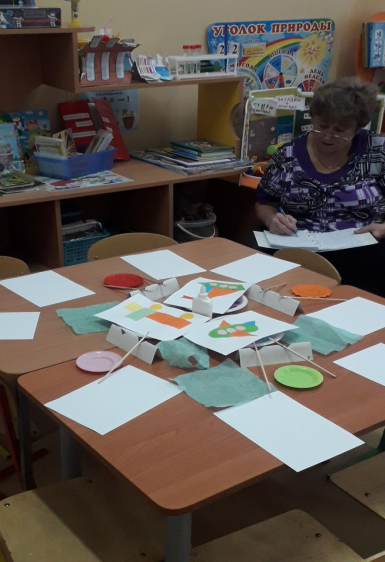 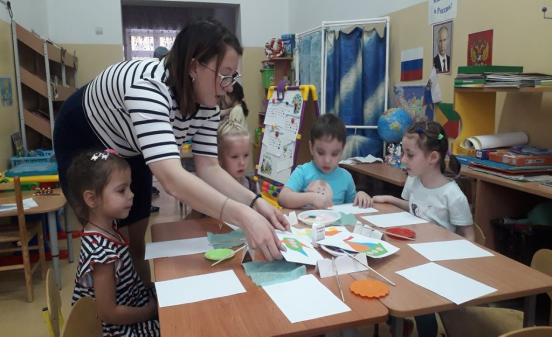 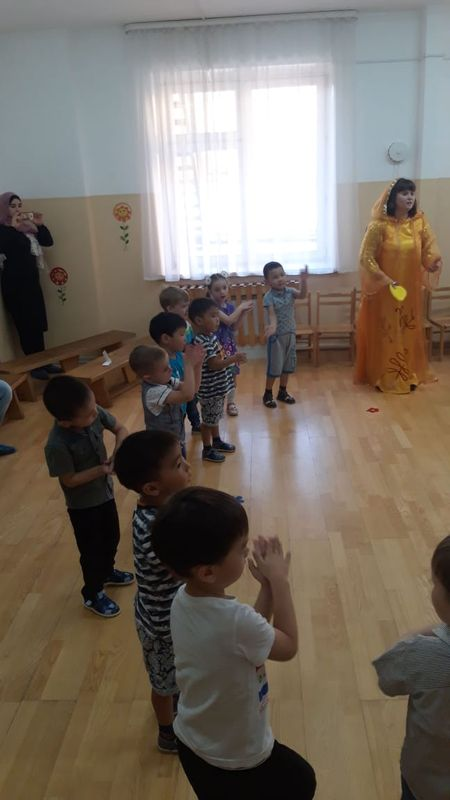 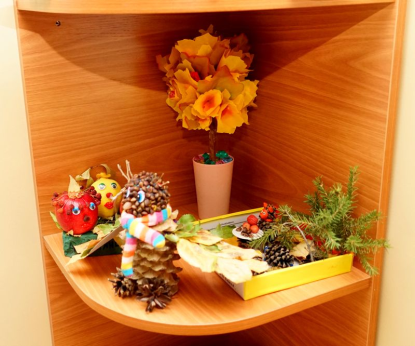 Образовательная область «Физическое развитие»
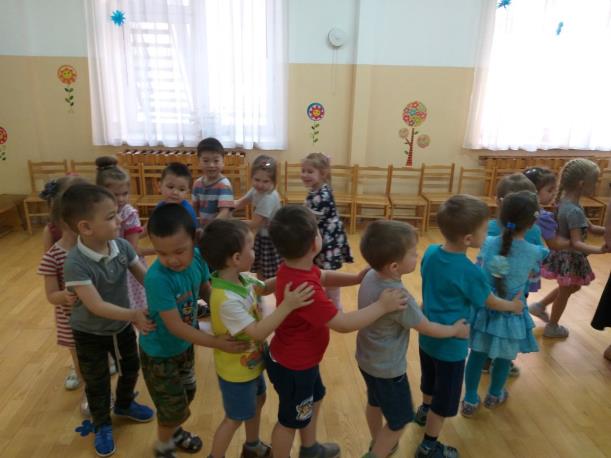 Образовательная область «Социально-коммуникативное развитие»
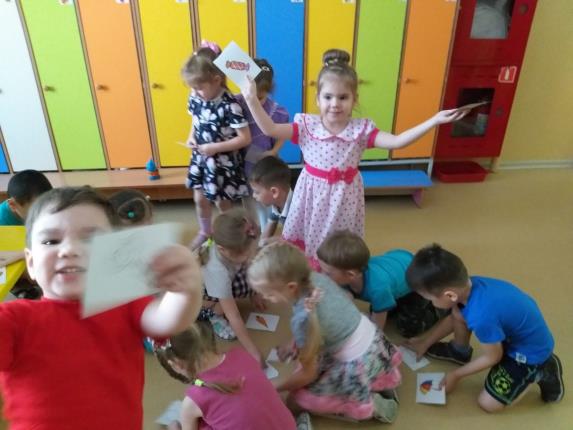 Спасибо за внимание!